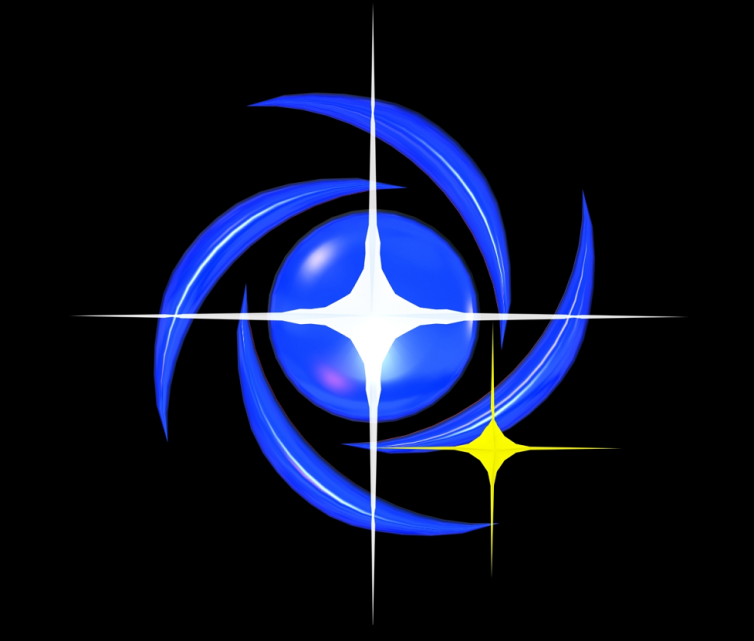 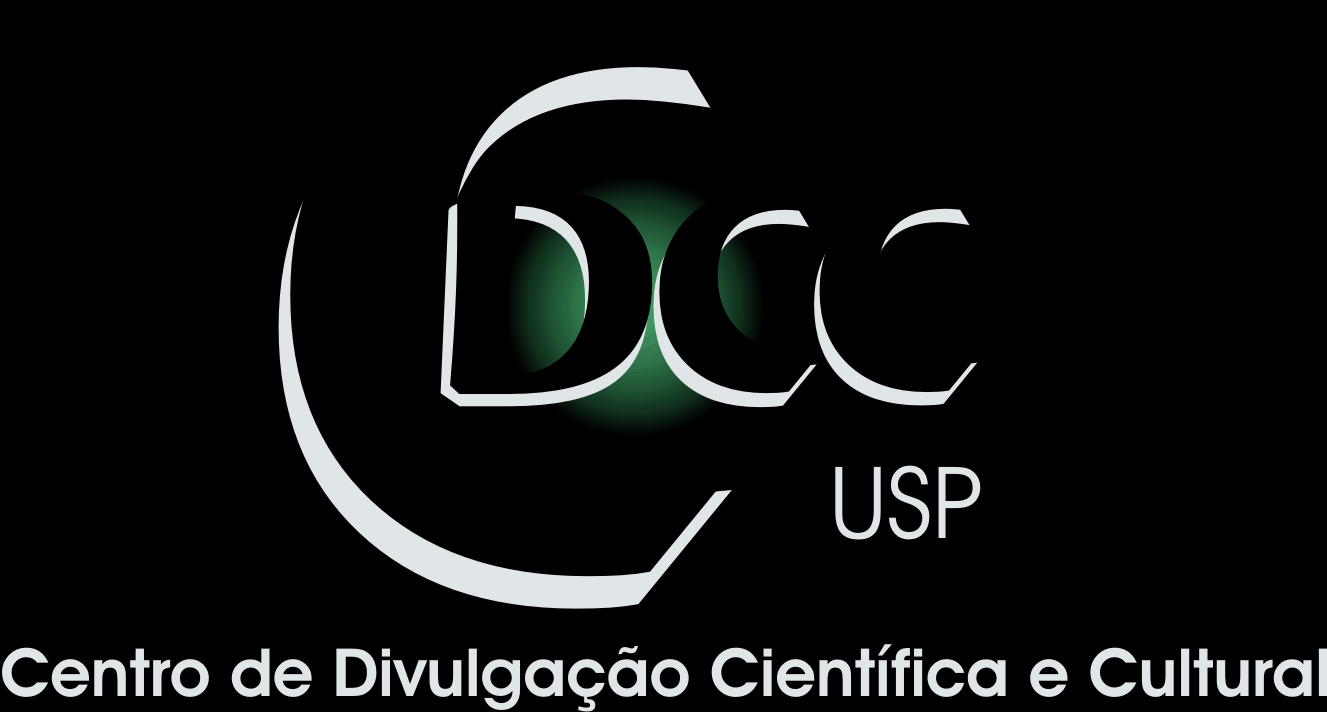 Centro de Divulgação da Astronomia
Observatório Dietrich Schiel
Apresentação do minicurso
Sistemas Planetários
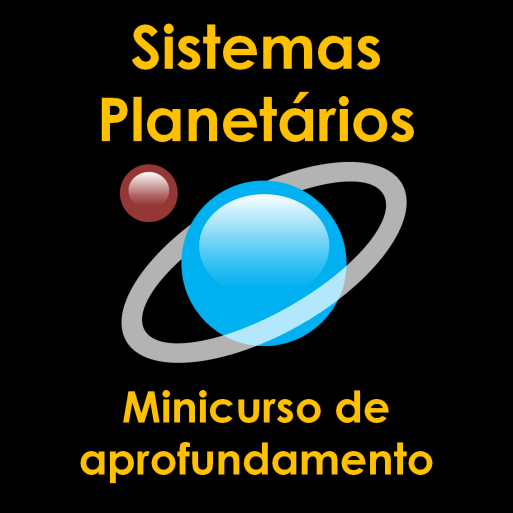 André Luiz da Silva/
Jorge Hönel
Observatório  Dietrich Schiel
/CDCC/USP
Imagem de fundo: céu de São Carlos na data de fundação do observatório Dietrich Schiel (10/04/86, 20:00 TL) crédito: Stellarium
[Speaker Notes: Fonte da imagem: http://www.superbwallpapers.com/space/green-nebula-22094/]
Objetivos:
Repassar os conceitos Introdução à Astronomia sobre o tema 


  Ênfase no Sistema Solar;


 Visão geral sobre métodos de detecção de exoplanetas
Público-alvo:
interessados em geral com idade igual ou superior a 14 anos.
Duração e horário:
quatro semanas 
(22 de maio a 19 de junho - 2015);

 Atenção: não haverá aula no dia 05 de junho em virtude do feriado do dia 04 de junho (Corpus Christi)

 Carga horária de 08 horas

Sempre às sextas-feiras, das 15h às 17h
Certificado de participação:
Será concedido para os participantes que obtiverem 75% de presença 

(ou seja, máximo de 1 falta para ter direito ao certificado)
Programação do Curso
22 de maio, aula 1:
 
 apresentação do software Stellarium

 observação dos planetas a partir da superfície terrestre

 movimentos e órbitas dos corpos do Sistema Solar
29 de maio, aula 2:
 
 apresentação do software Celestia
 
 planetas jovianos 

 planetas terrestres 

 satélites
12 de junho, aula 3: 

 planetas anões e o caso de Plutão

 objetos transnetunianos

 asteroides

 cometas

 centauros e NEO’s

 meteoroides, meteoros e meteoritos
19 de junho, aula 4:
 
 formação do Sistema Solar 

exoplanetas: sub anãs marrons, júpiteres quentes, superterras e planetas semelhantes à Terra

 faixa de habitabilidade

 métodos de detecção de exoplanetas
Indicações para estudos
Material de estudo para download

Link para Download do Stellarium

Teclas de atalho do Stellarium

Link para download do Celestia